Živila, ki vsebujejo veliko maščob
U, str. 32-33DZ,  str. 28-30 (Vaja 17 - 24)
1. Pomen maščob v prehrani
- vir energije
- v maščobah se topijo vitamini A, D, E in K
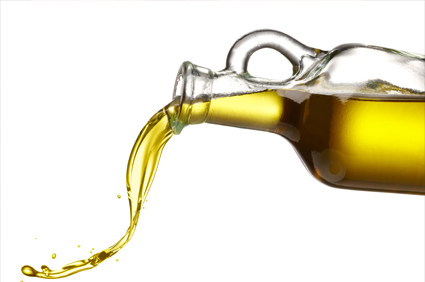 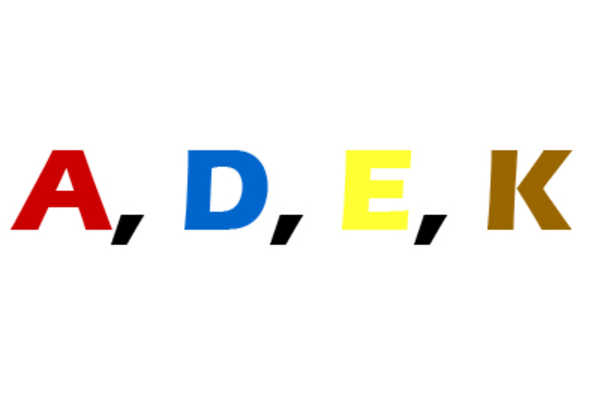 2. Vrste maščob
maščobe živalskega izvora - mast, surovo maslo, loj, ribje olje. 
      Maščobe živalskega izvora vsebujejo                    .
Holesterol
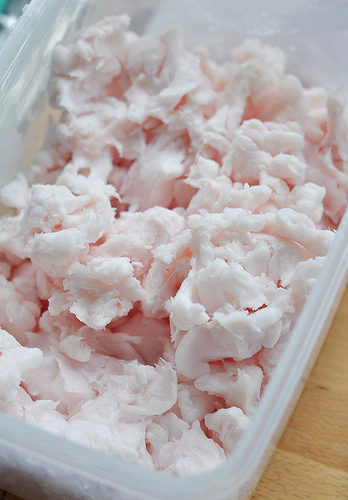 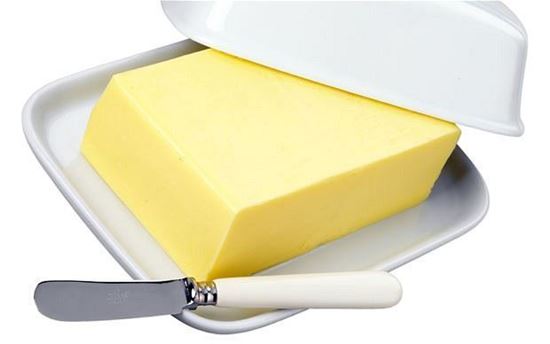 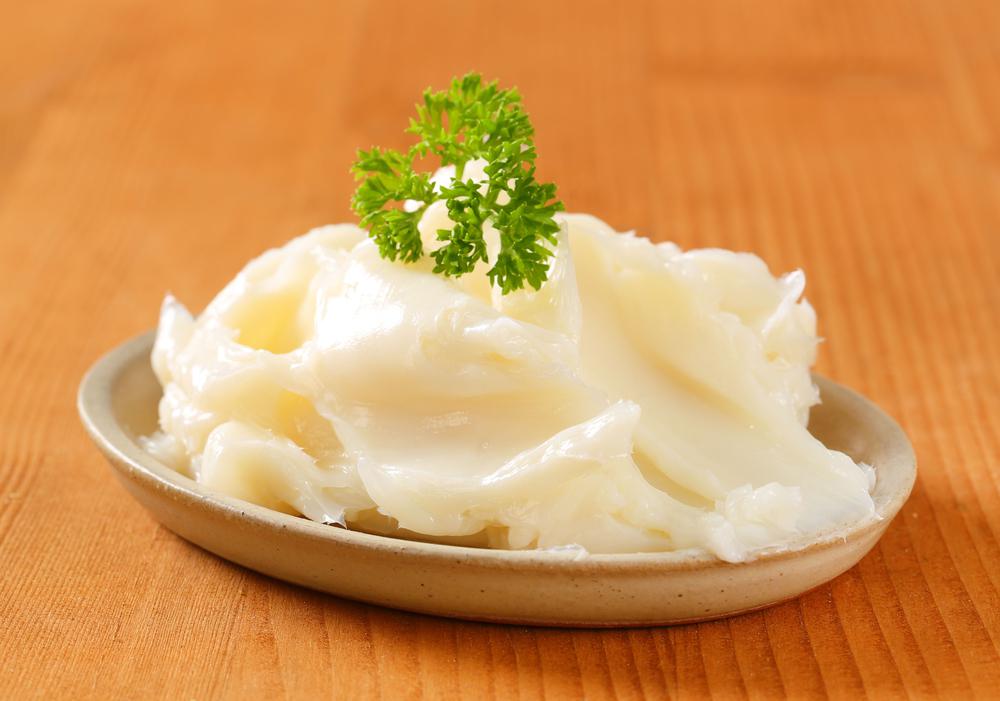 b) maščobe rastlinskega izvora – rastlinska olja    
    (sončnično, bučno, oljčno, laneno, repično …). 
    S predelavo rastlinskih olj v tovarnah izdelujejo     
    margarino. 
   Uživanje margarine v zdravi prehrani ne priporočamo.
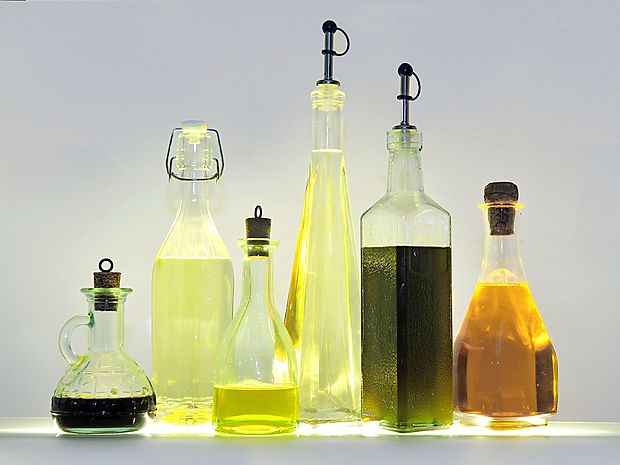 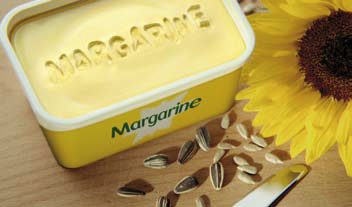 3. Maščobe se hitro kvarijo, zato jih hranimo v     
    temnem in hladnem prostoru. 
    Pokvarjene maščobe so ______ in so škodljive za zdravje.
žarke
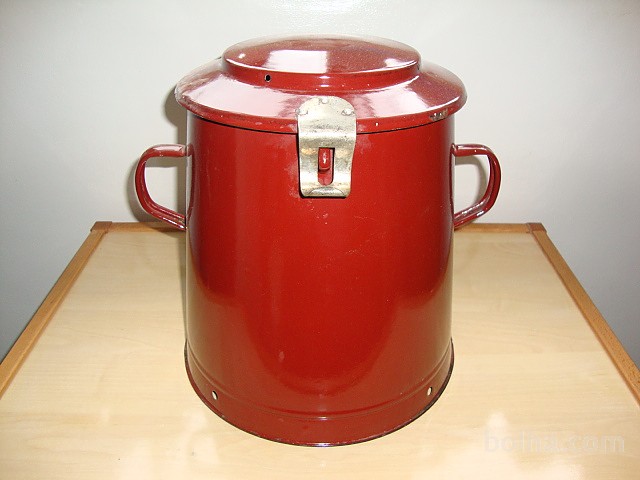 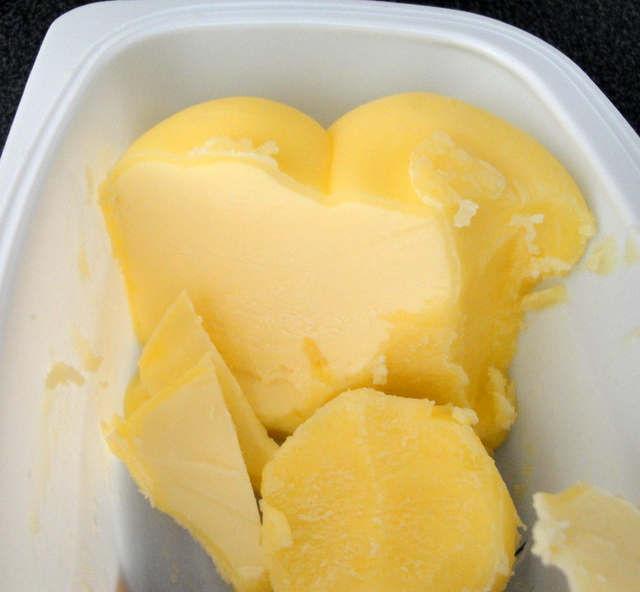 https://www.youtube.com/watch?v=Al5RlGXVzx8
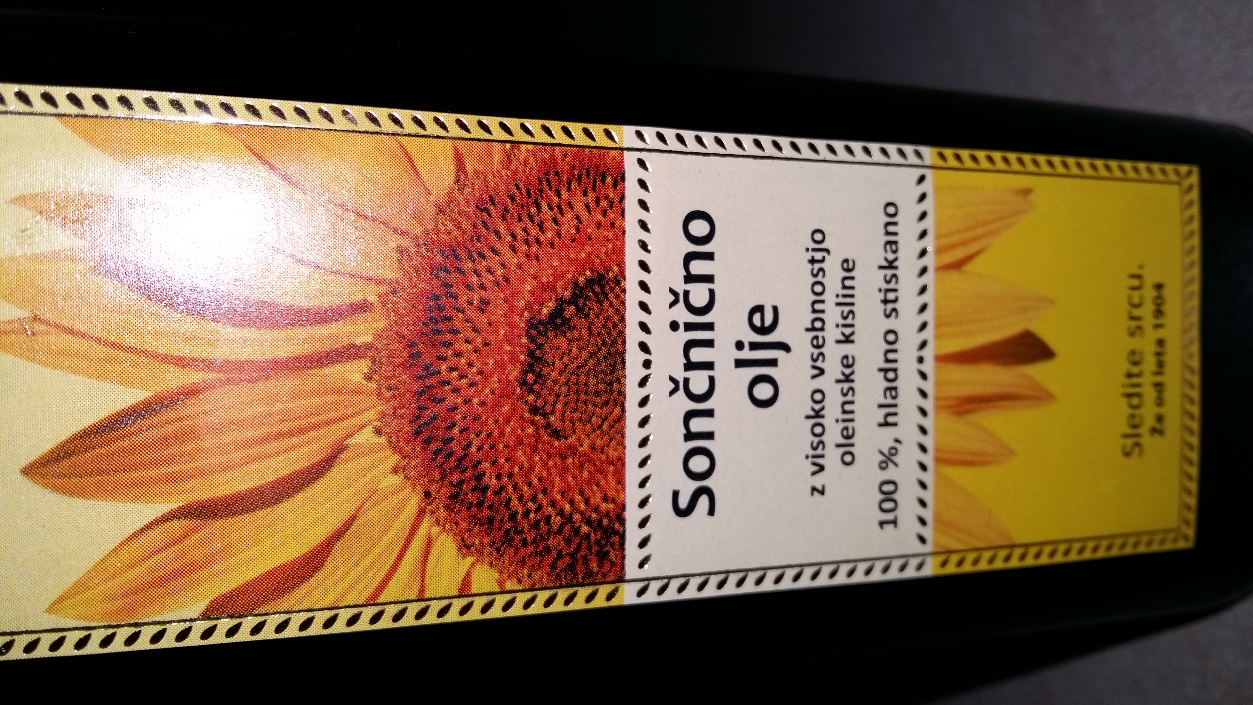 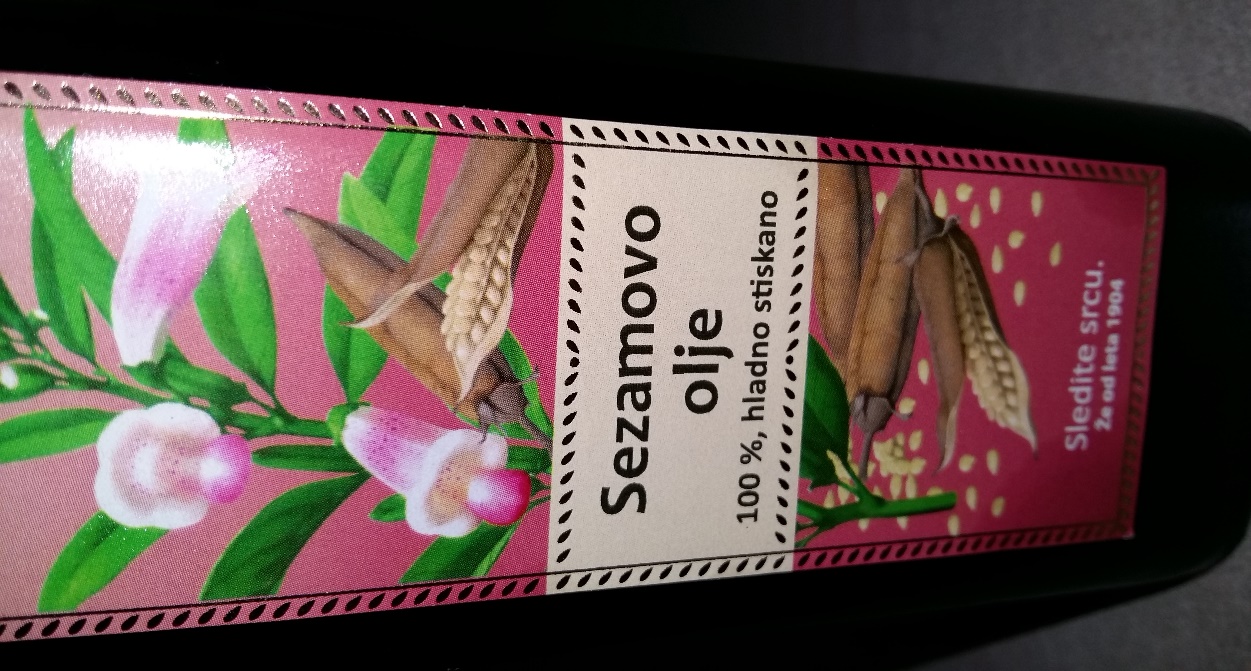 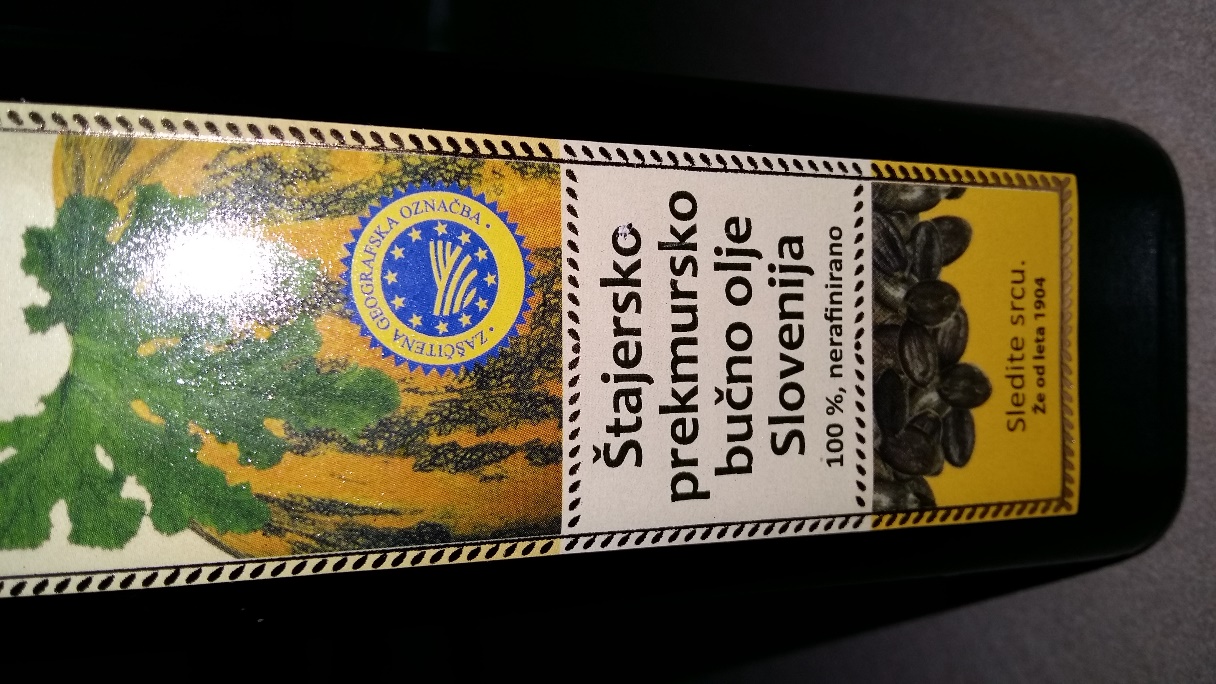